“走出去”前的准备徒 1：1-5，12-14
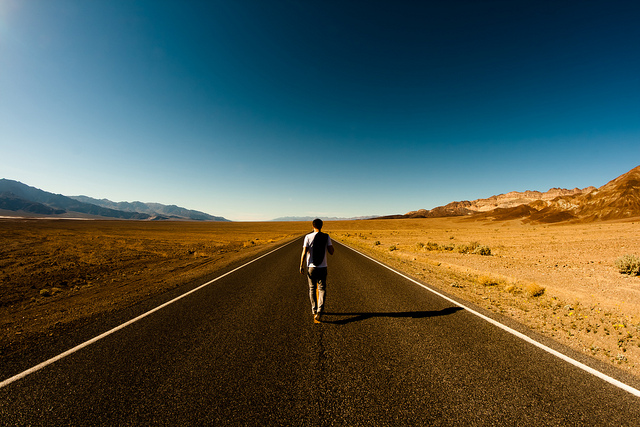 19所以你们要去，使万民作我的门徒，奉父子圣灵的名，给他们施洗。20凡我所吩咐你们的，都教训他们遵守，我就常与你们同在，直到世界的末了。                                                太28：19-20 但圣灵了降临在你们身上，你们就必得着能力；并要在耶路撒冷、犹太全地和撒玛利亚，直到地极，作我的见证。                                                  徒 1：8
福音在耶路撒冷
福音传到撒玛利亚
福音传遍整个巴勒斯坦地区
福音传到亚、非、欧三洲
1-6章
7-8章
9-12章
13-28章
祈祷/Prayer
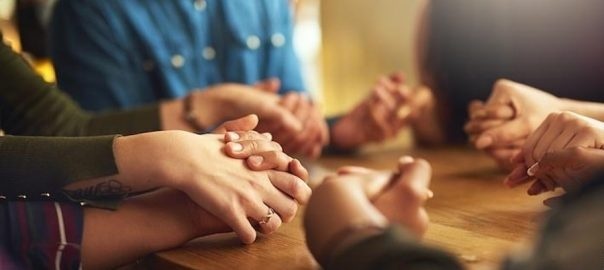 一、耶稣升天前的嘱咐与叮咛 1提阿非罗阿，我已经作了前书，论到耶稣开头一切所行所教训的，2直到他借着圣灵吩咐所拣选的使徒，以后被接上升的日子为止。路1：1提阿非罗大人哪，有好些人提笔作书，述说在我们中间所成就的事，是照传道的人，从起初亲眼看见，又传给我们的。
路24：50耶稣领他们到伯大尼的对面，就举手给他们祝福。51正祝福的时候，他就离开他们，被带到天上去了。52他们就拜他，大大地欢喜，回耶路撒冷去。53常在殿里称颂神。徒1：9说了这话，他们正看的时候，他就被取上升，有一朵云彩把他接去，便看不见他了。
徒1：4耶稣和他们聚集的时候，嘱咐他们说，不要离开耶路撒冷，要等候父所应许的，就是你们听见我说过的。5约翰是用水施洗。但不多几日，你们要受圣灵的洗。太28：18耶稣进前来，对他们说，天上，地下所有的权柄，都赐给我了。19所以你们要去，使万民作我的门徒，奉父子圣灵的名，给他们施洗。
二、“去”和“等”太28：18节：所以你们要“去”徒1：4 不要离开耶路撒冷，要等候父所应许的， 徒1：8 但圣灵了降临在你们身上，你们就必得着能力；并要在耶路撒冷、犹太全地和撒玛利亚，直到地极，作我的见证。
1、自我认知的能力 约16：7我将真情告诉你们。我去是与你们有益的。我若不去，保惠师就不到你们这里来。我若去，就差他来。8他既来了，就要叫世人为罪，为义，为审判，自己责备自己。9为罪，是因他们不信我。10为义，是因我往父那里去，你们就不再见我。11为审判，是因这世界的王受了审判。
2、明白神旨意的能力 约16：12我还有好些事要告诉你们，但你们现在担当不了（或作不能领会）。13只等真理的圣灵来了，他要引导你们明白（原文作进入）一切的真理。因为他不是凭自己说的，乃是把他所听见的都说出来。并要把将来的事告诉你们。
3、服侍和传福音的能力徒1：8 但圣灵了降临在你们身上，你们就必得着能力；并要在耶路撒冷、犹太全地和撒玛利亚，直到地极，作我的见证。
三、同心合意、恒切祷告 12有一座山名叫橄榄山，离耶路撒冷不远，约有安息日可走的路程。当下门徒从那里回耶路撒冷去。13进了城，就上了所住的一间楼房。在那里有彼得，约翰，雅各，安得烈，腓力，多马，巴多罗买，马太，亚勒腓的儿子雅各，奋锐党的西门，和雅各的儿子犹大。14这些人，同着几个妇人，和耶稣的母亲马利亚，并耶稣的弟兄，都同心合意地恒切祷告。15那时，有许多人聚会，约有一百二十名。
太20:20-24 那时，西庇太儿子的母亲同她两个儿子上前来拜耶稣，求他一件事…… “愿你叫我这两个儿子在你国里，一个坐在你右边，一个坐在你左边”…… 那十个门徒听见，就恼怒（愤怒怨恨）他们弟兄二人。徒1:6主啊，你复兴以色列国就在这时候吗？
14这些人，同着几个妇人，和耶稣的母亲马利亚，并耶稣的弟兄，都同心合意地恒切祷告。
四、阅读和查考圣经 1:15-20彼得就在弟兄中间站起来说，弟兄们，圣灵借大卫的口，在圣经上，预言领人捉拿耶稣的犹大。这话是必须应验的。他本来列在我们数中，并且在使徒的职任上得了一分。这人用他作恶的工价，买了一块田，以后身子仆倒，肚腹崩裂，肠子都流出来……因为诗篇上写着说，愿他的住处，变为荒场，无人在内居住。又说，愿别人得他的职分。
总结Summary